Welcome
-DAIDS Applied Research Training-
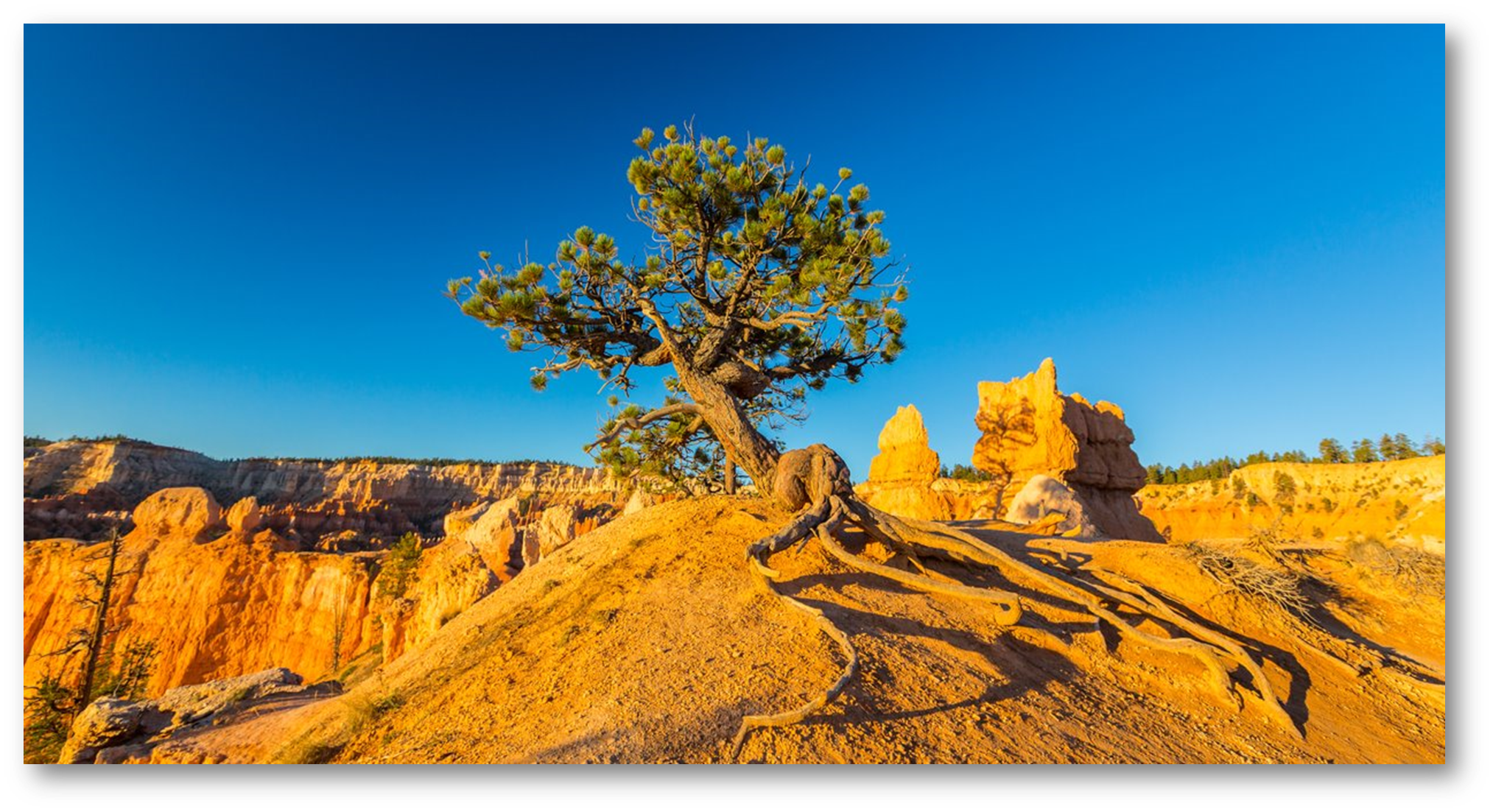 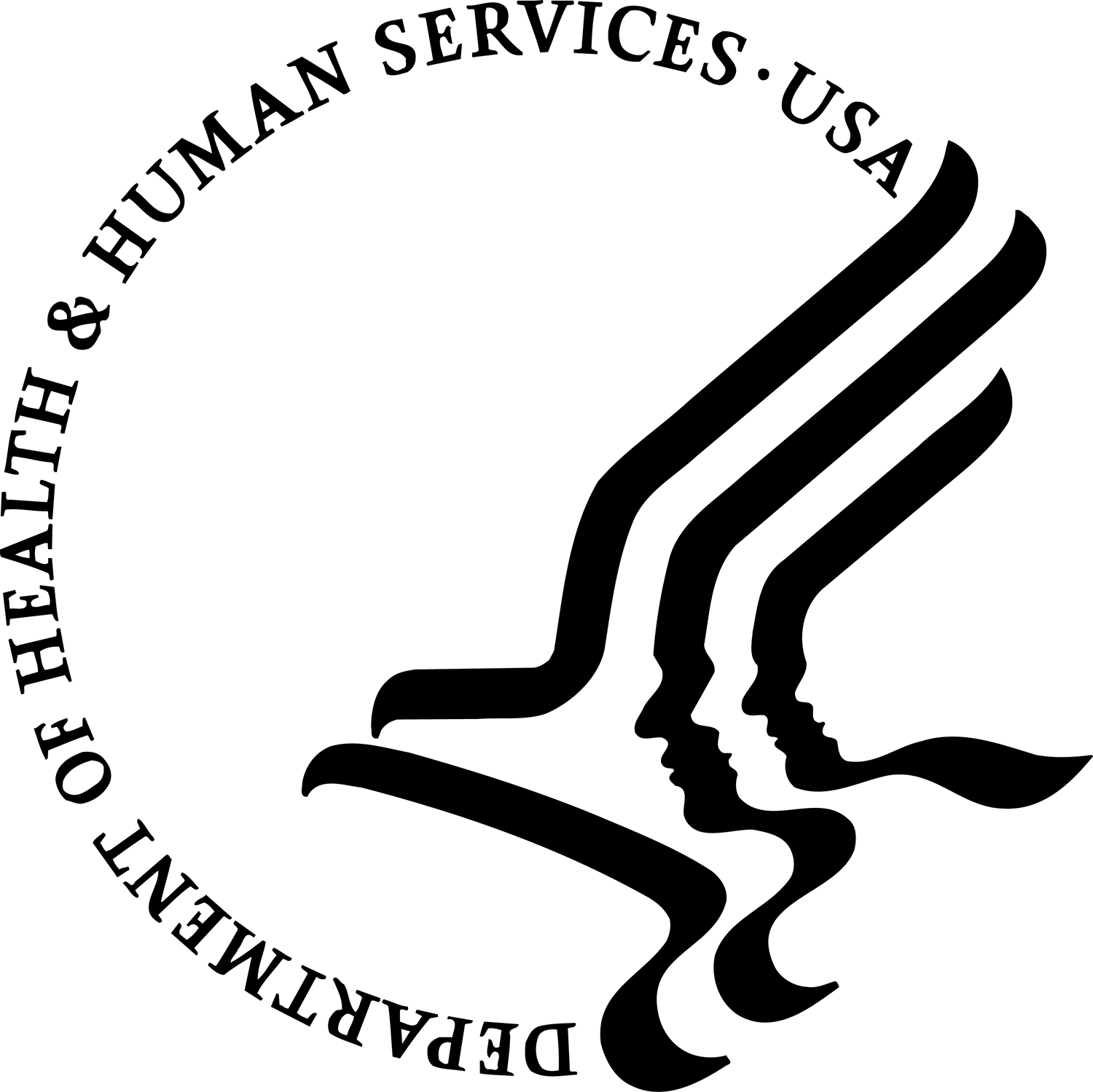 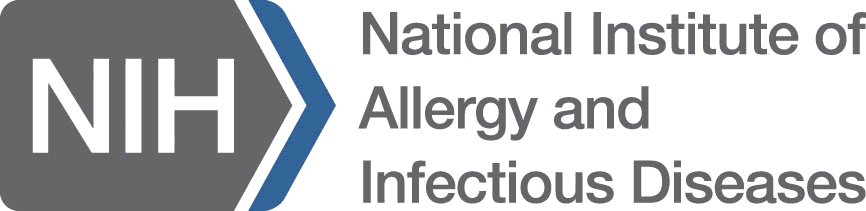 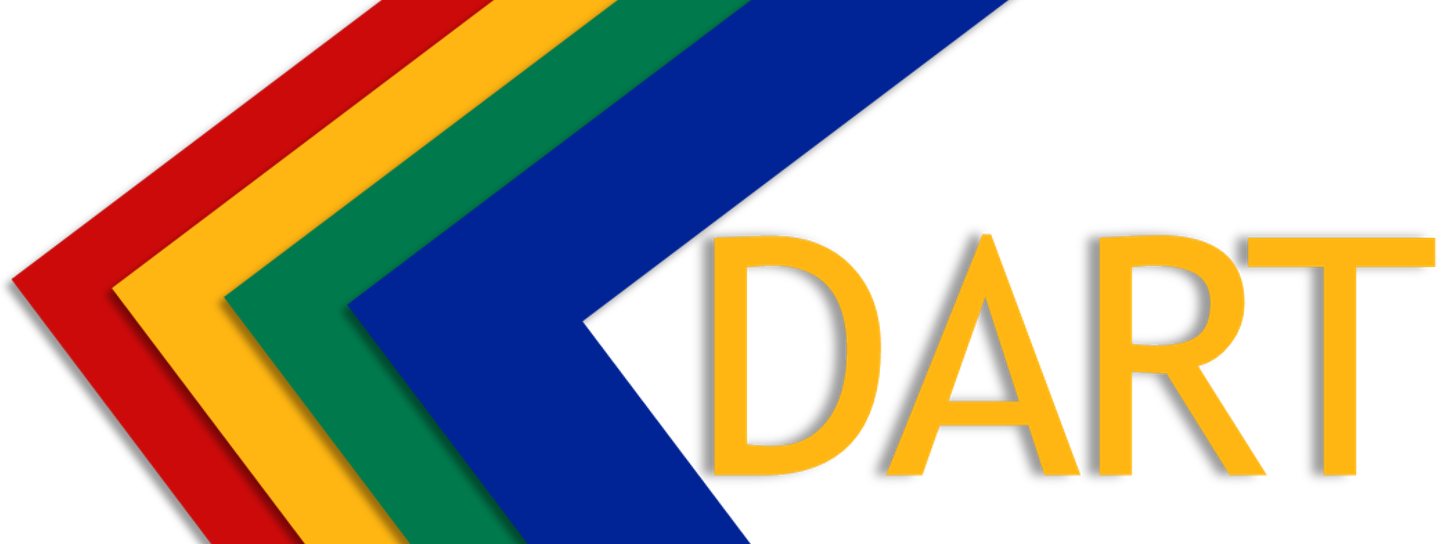 The views expressed in written conference materials or publications and by speakers and moderators at HHS-sponsored conferences do not necessarily reflect the official policies of the Department of Health and Human Services (HHS), nor does mention of trade names, commercial practices, or organizations imply endorsement by the U.S. Government.
Source Documentation
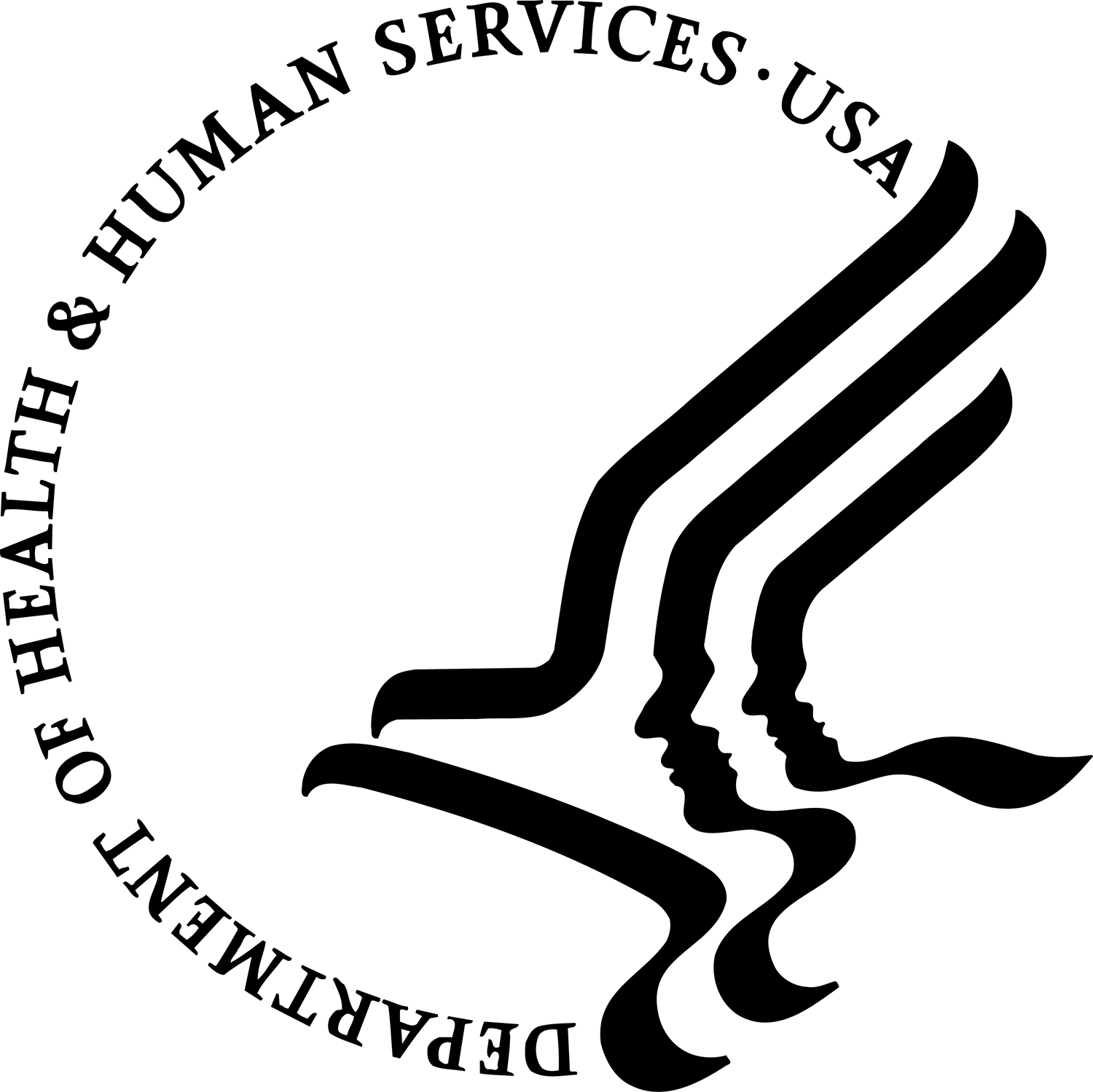 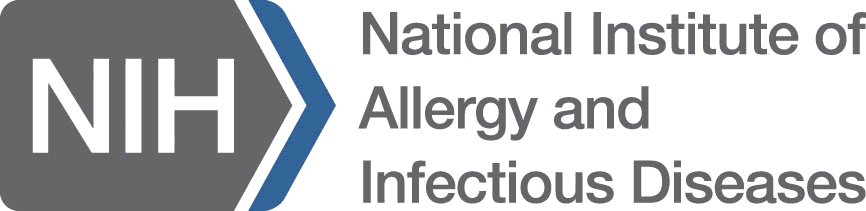 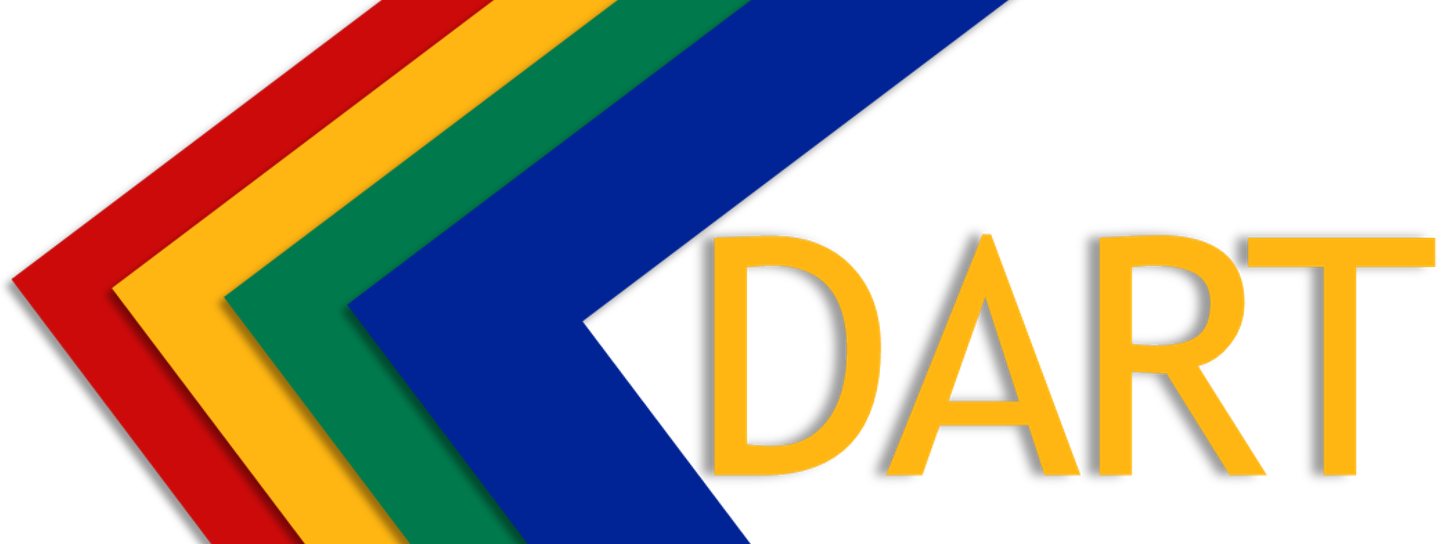 The views expressed in written conference materials or publications and by speakers and moderators at HHS-sponsored conferences do not necessarily reflect the official policies of the Department of Health and Human Services (HHS), nor does mention of trade names, commercial practices, or organizations imply endorsement by the U.S. Government.
What are source documents?
What are Source Documents?
Source Documents are “original documents, data, and records”
Source Documents are “original documents, data, and records”
[Speaker Notes: Briefly, encourage participants to share what they know about Source Documents.]
Will this be considered a source document?
Checklist used by CRAs for visits are not considered source documents
[Speaker Notes: Based on sample excerpt provided and the definition of a Source Documents, ask participants if this will be considered as a Source Document?]
Will this be considered a source document?
Source data worksheets if approved by sponsors and completed appropriately in a timely manner with signatures and date can be considered source documents.
[Speaker Notes: Based on sample excerpt provided and the definition of a Source Documents, ask participants if this will be considered as a Source Document? While not recommended as a Source Document, there may be instances where these are used (Source Data Worksheets) if they help make decisions on a case by case basis.]
Source Documentation – ALCOA-C  Principles
All changes should be made according to GCP guidelines
[Speaker Notes: Review ALCOAC principles and remind participants that all changes should be made according to GCP guidelines.]
If it is not documented…..it is NOT DONE
ALWAYS REMEMBER…….
[Speaker Notes: Emphasize the importance to document for purposes of Quality Assurance and Quality Control.]
Best Practices
Source documentation verification/review/CRF completion conducted per requirements of Monitoring Plan
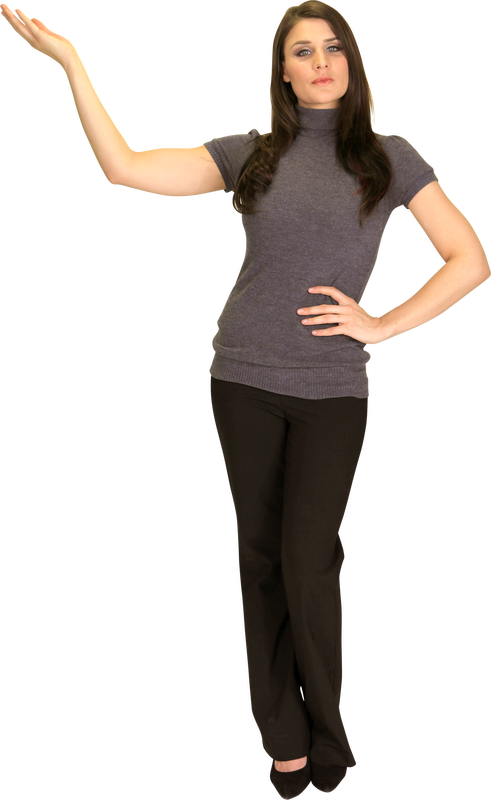 01
Evidence of adherence to ‘ALCOAC’ principles to ensure quality source documentation
02
Confirm source documentation reflects all trial-related activities provided by clinical site staff
03
Monitor has access to all source documentation and ensures all entries on CRFs are complete, accurate, and can be ‘source verified’
04
04
05
Use of ICH/GCP ‘error correction’ practices
[Speaker Notes: Review best Practices and invite participants to share what best practices do they commonly use.]
Activity Directions